המכללה לביטחון לאומי
פרויקט הגמר: תחקור ותובנות למחזור מ"ח
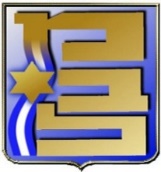 אוקטובר 2019
1
מטרת פרויקט הגמר המחקרי(מתוך ההצגה למחזור מ"ז)
להכשיר את המסיימים לכתוב עבודה מקורית, על פי כללי המחקר האקדמיים, המותאמת לתחומי הביטחון הלאומי ותחומי עיסוקם של המשתתפים
הפרויקט ייכתב על נושא רלוונטי המהווה אתגר בתחום הביטחון הלאומי, אשר יאפשר למשתתפים לחבר בין ניסיונם המעשי לבין תכני הלימודים
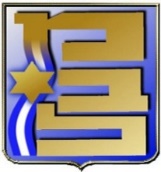 2
השיטה (1/3)
3
השיטה (2/3)
4
השיטה (3/3)
5